Pressure Evolution Inside The High Voltage Modules Of Plasma Instrumentation When Exposed To Vacuum During Ground Test Campaigns Or After Launch To Space
P. Wittmann(1), M. Wieser(1), F. Trost(1), S.Barabash(1)

Swedish Institute of Space Physics

philipp.wittmann@irf.se
EGU 2020 online 
2020-05-04
The Jovian Plasma Dynamics and Composition Analyzer (JDC)
A  part of ESAs JUpiter ICy moons Explorer (JUICE) is the Particle Environment Package (PEP) [1]. PEP consists of six sensors with one of them being the Jovian plasma Dynamics and Composition analyzer (JDC)[2], built at the Swedish Institute of Space Physics.
JDC is a particle detector capable of detecting positive and negative ions as well as electrons with a mass range from 1amu to 70amu in an energy range from 1eV/q to 40keV/q. During these measurements in a hemispherical field of view, a mass resolution of 2 – 3 or up to 20, depending on channel, and an energy resolution of 12% can be achieved. For this high voltages up to 5.5kV and shielding against the harsh radiation environment (60% of the  sensors 7.1kg) are needed.
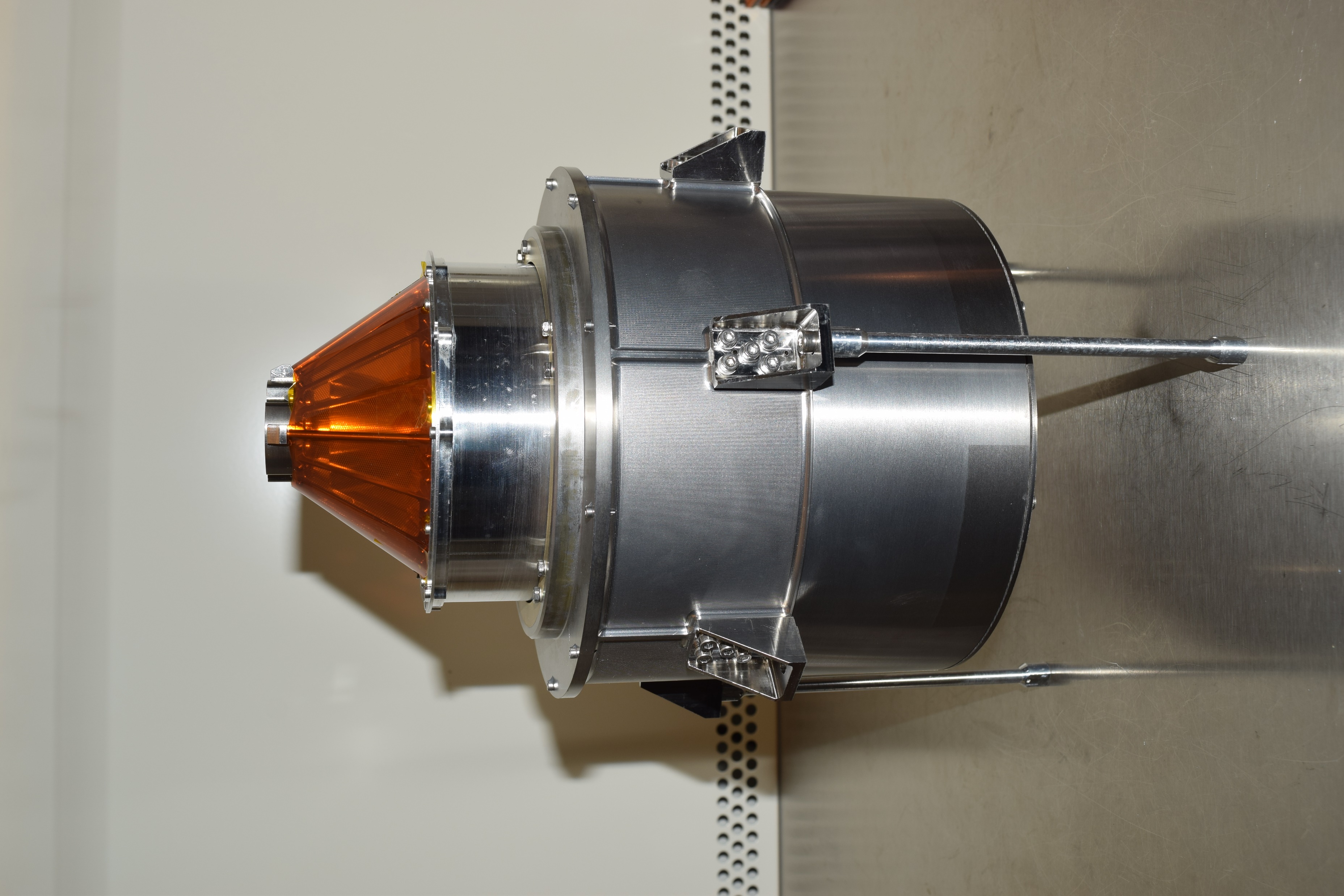 ~18cm
2
[Speaker Notes: Diameter of JDC]
Pressure Inside a Particle Instrument
Dielectric strength for 2.5mm gap
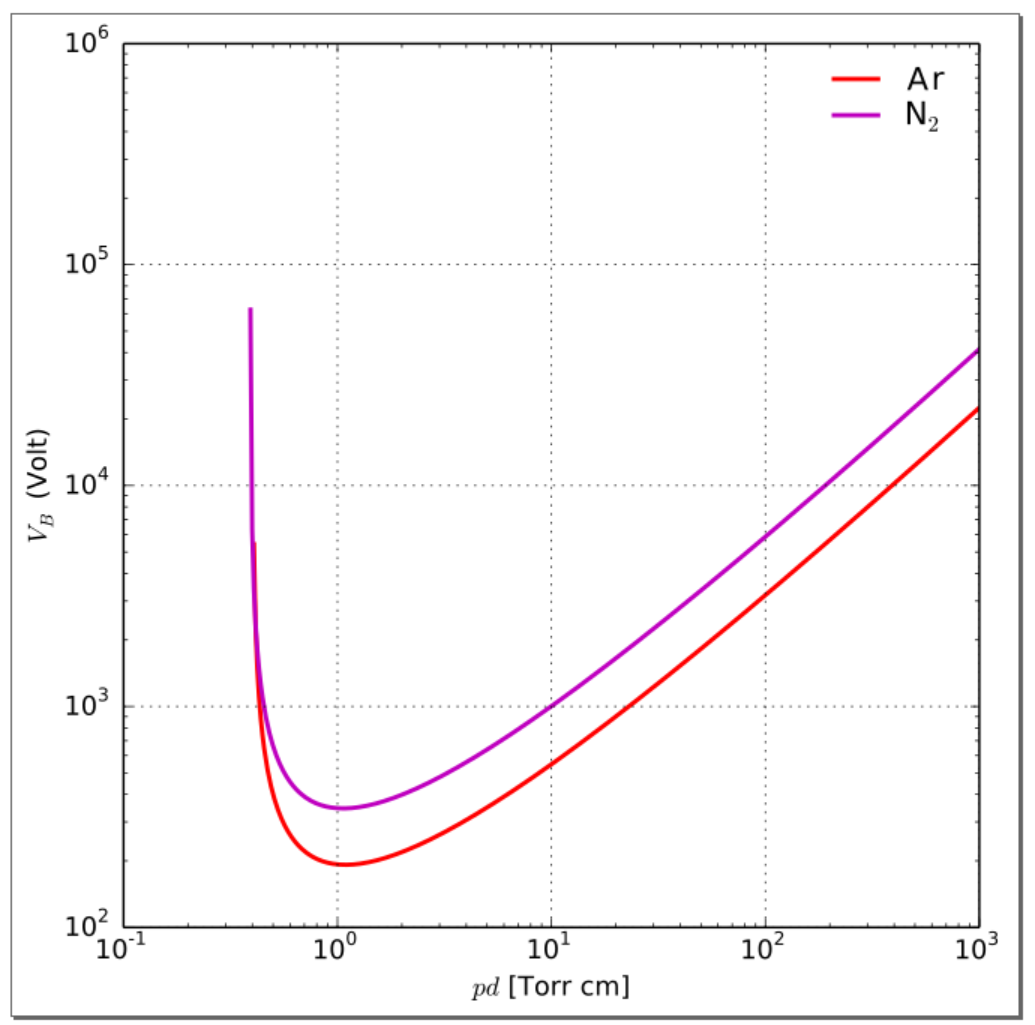 High voltages (several kV) in particle instruments
 → large electric fields
⇒ discharges are more likely to happen
Discharge prevention:
Pressure inside our particle instrument must be below Paschen Minimum to have sufficient dielectric strength




Adapted from: https://en.wikipedia.org/
Dangerous pressure area
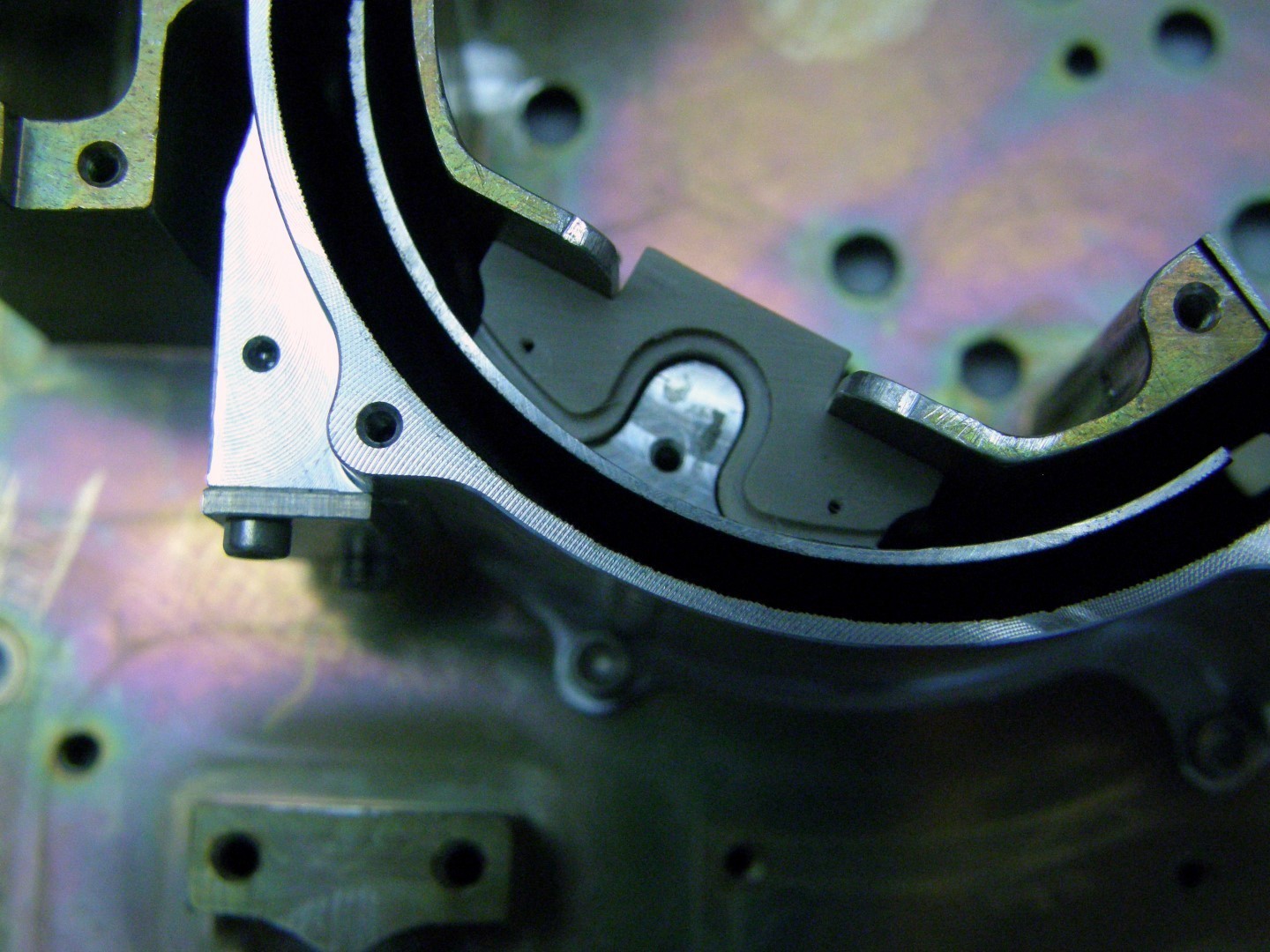 5.5kV
~2.5 mm
3
Paschen Minimum
5.2
520
52
5200
0.52
Pressure (mbar)
[Speaker Notes: Edit]
Pressure Evolution During Pump Down
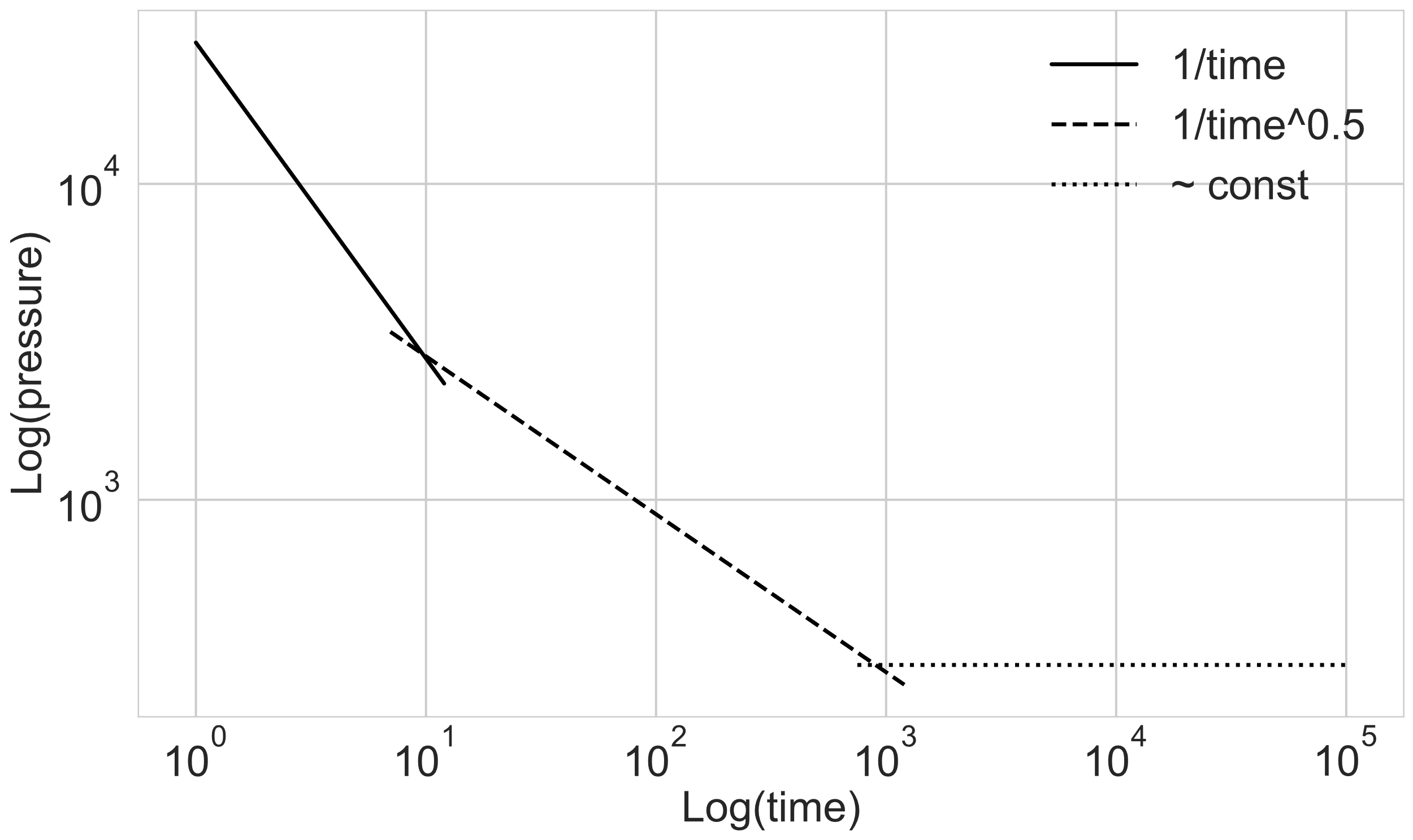 Critical for Space instruments testing on ground; can be optimized
Adapted from M.J. Ernst et al. 1994 [3]
4
[Speaker Notes: Constant part wirklich konstant]
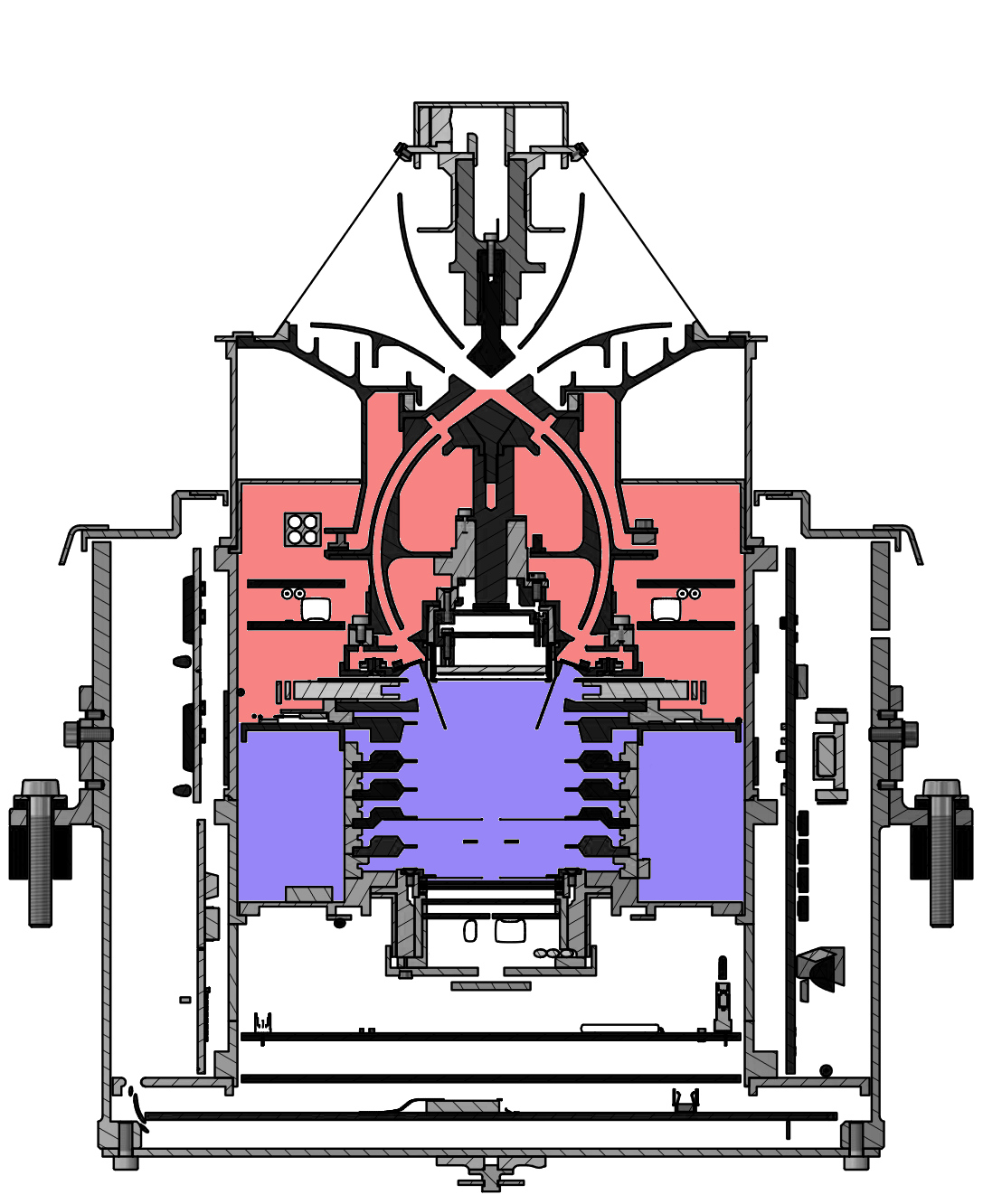 Critical Volumes of JDC
Two big volumes deep inside (red and blue)

Red has a volume of approximately 450cm³,
Blue 310cm³
5
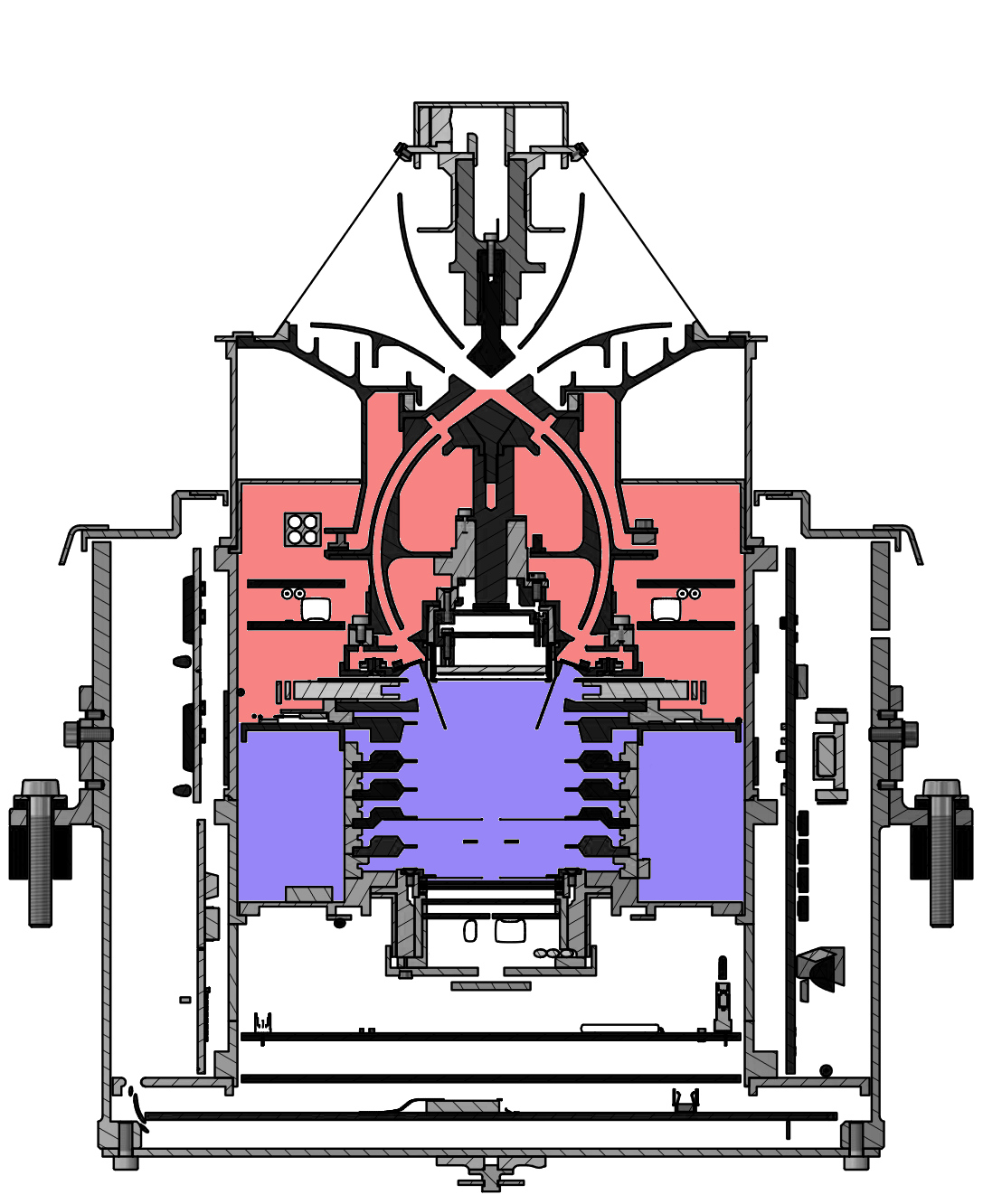 Initial Outgassing Scheme of JDC
Two big volumes deep inside (red and blue)

Red has a volume of approximately 450cm³,
Blue 310cm³

The initial design had all volumes connected
6
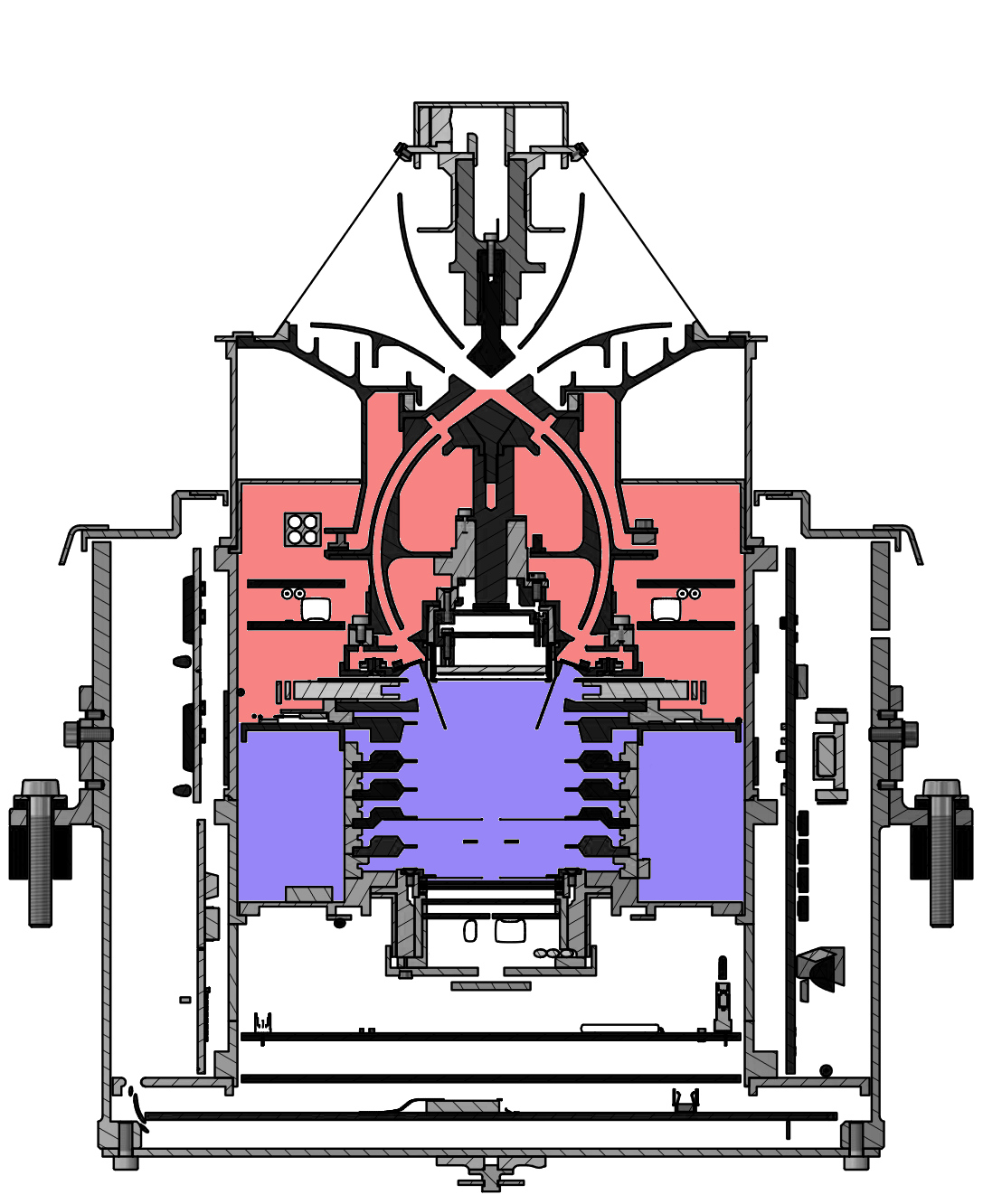 Improved Outgassing Scheme of JDC
Two big volumes deep inside (red and blue)

Red has a volume of approximately 450cm³,
Blue 310cm³

The improved venting scheme tried to improve the connection between all volumes and to the outside.
7
Old and New Venting of JDC
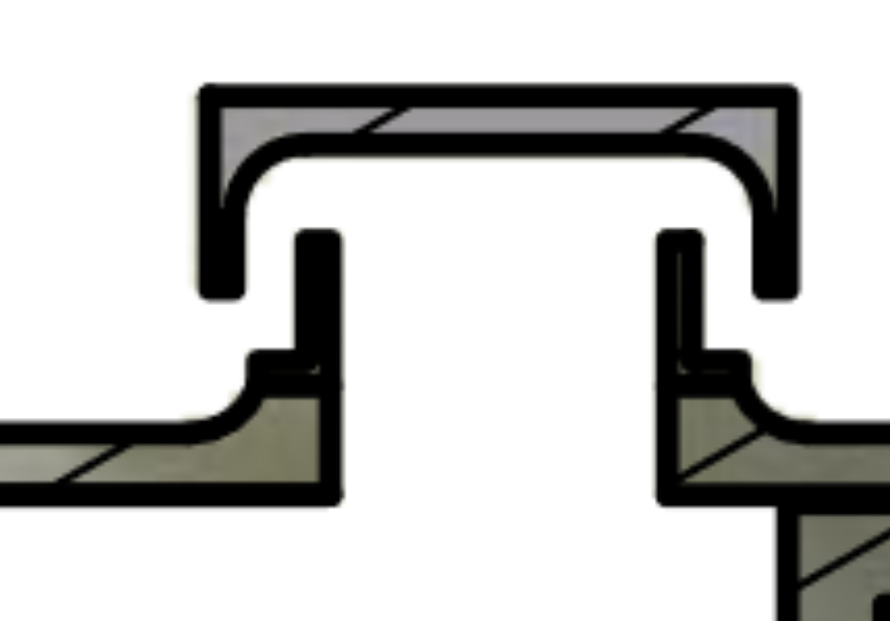 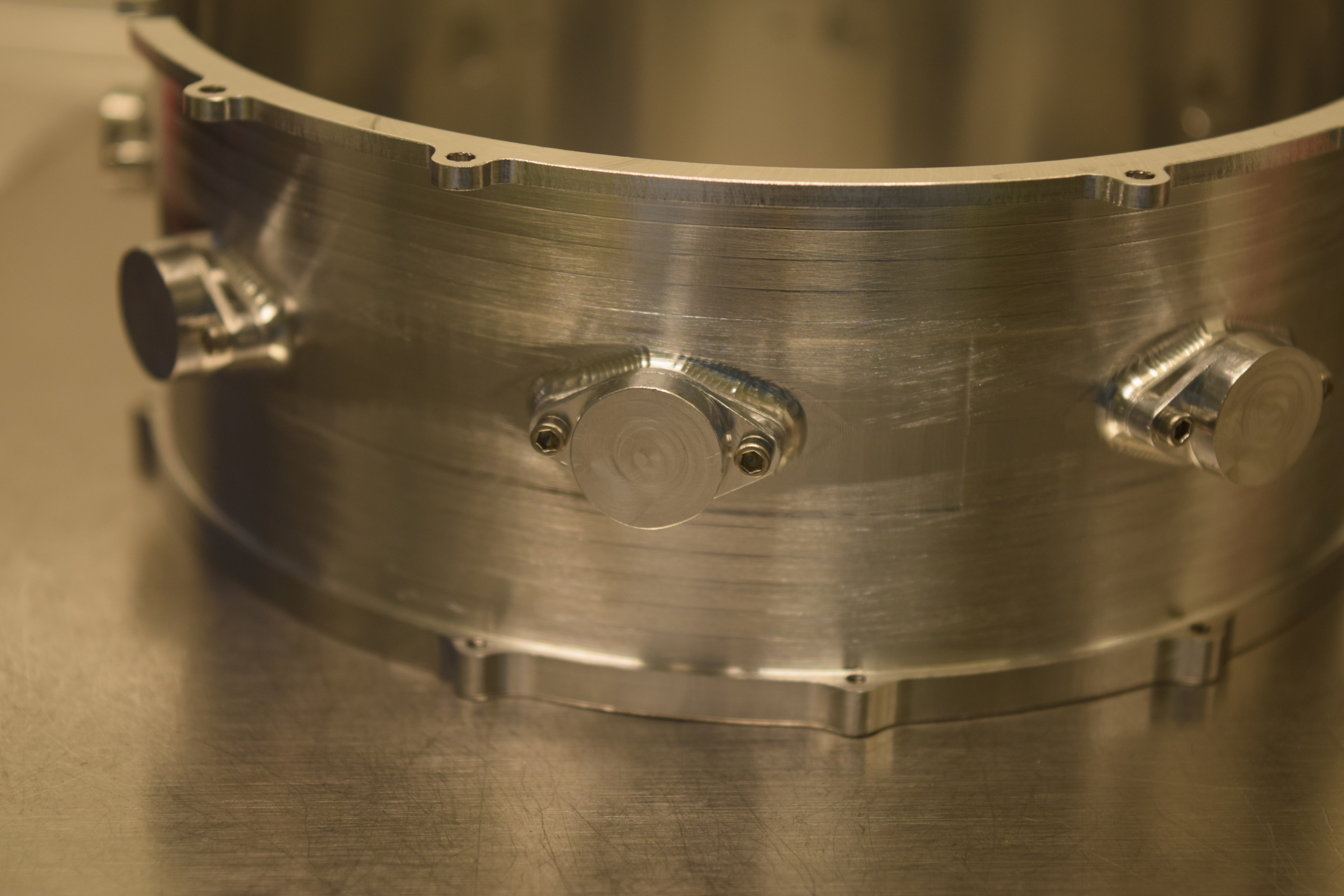 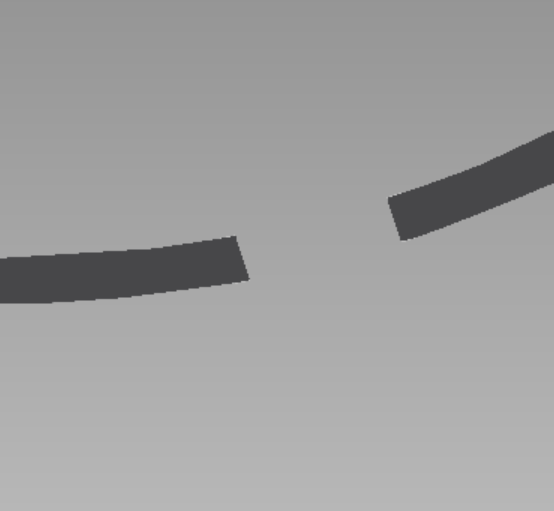 Left high energy electron (blue) encountering a hole, right high energy electron (blue) encountering a “mushroom” with similar thickness of Al as rest of the wall (yellow). In red is a possible venting path.
“Mushrooms” added to one of the pieces to improve venting and keep radiation shielding
8
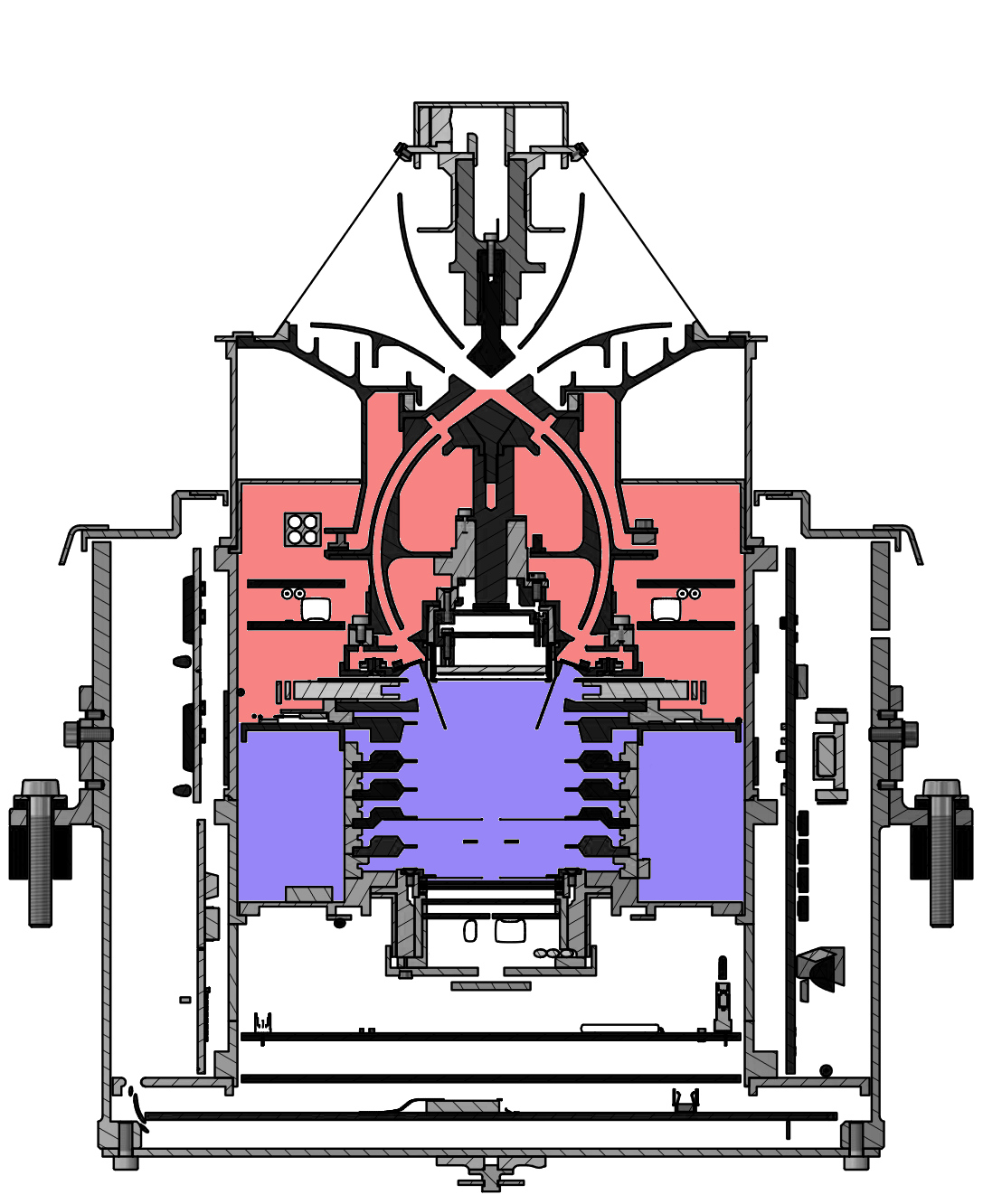 Pressure Sensor Location Inside JDC
Sensor 1
Two big volumes deep inside (red and blue)

Red has a volume of approximately 450cm³,
Blue 310cm³

The improved venting scheme tried to improve the connection between all volumes and to the outside.

The pressure inside the instrument was measured with two micro pirani pressure sensors type “Heimann Sensor MEMS Type Pirani Vacuum Sensor HVS VAC03k”
9
Effects of Improved Venting
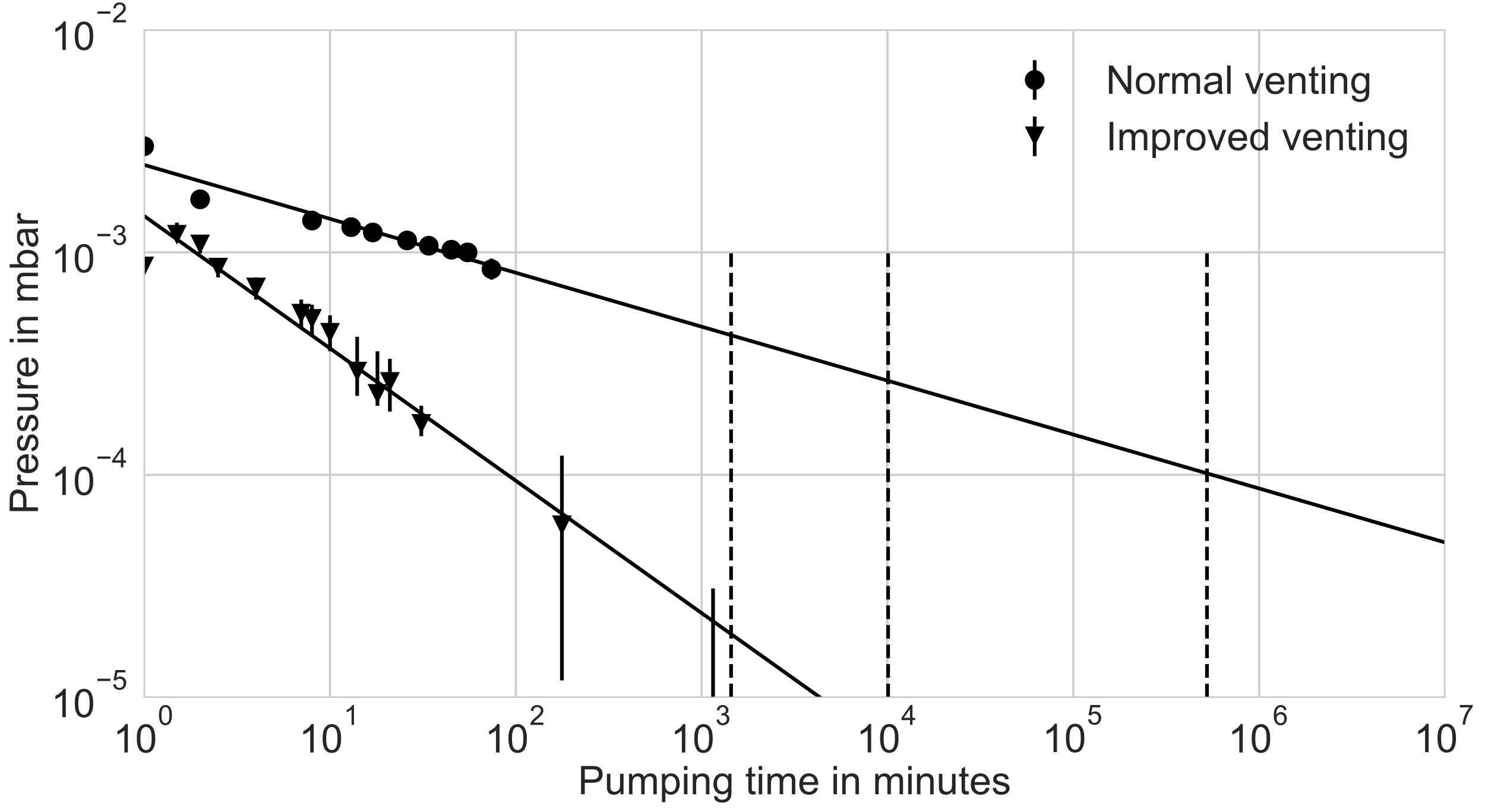 1 day
1 year
1 week
10
Dry vs Humid
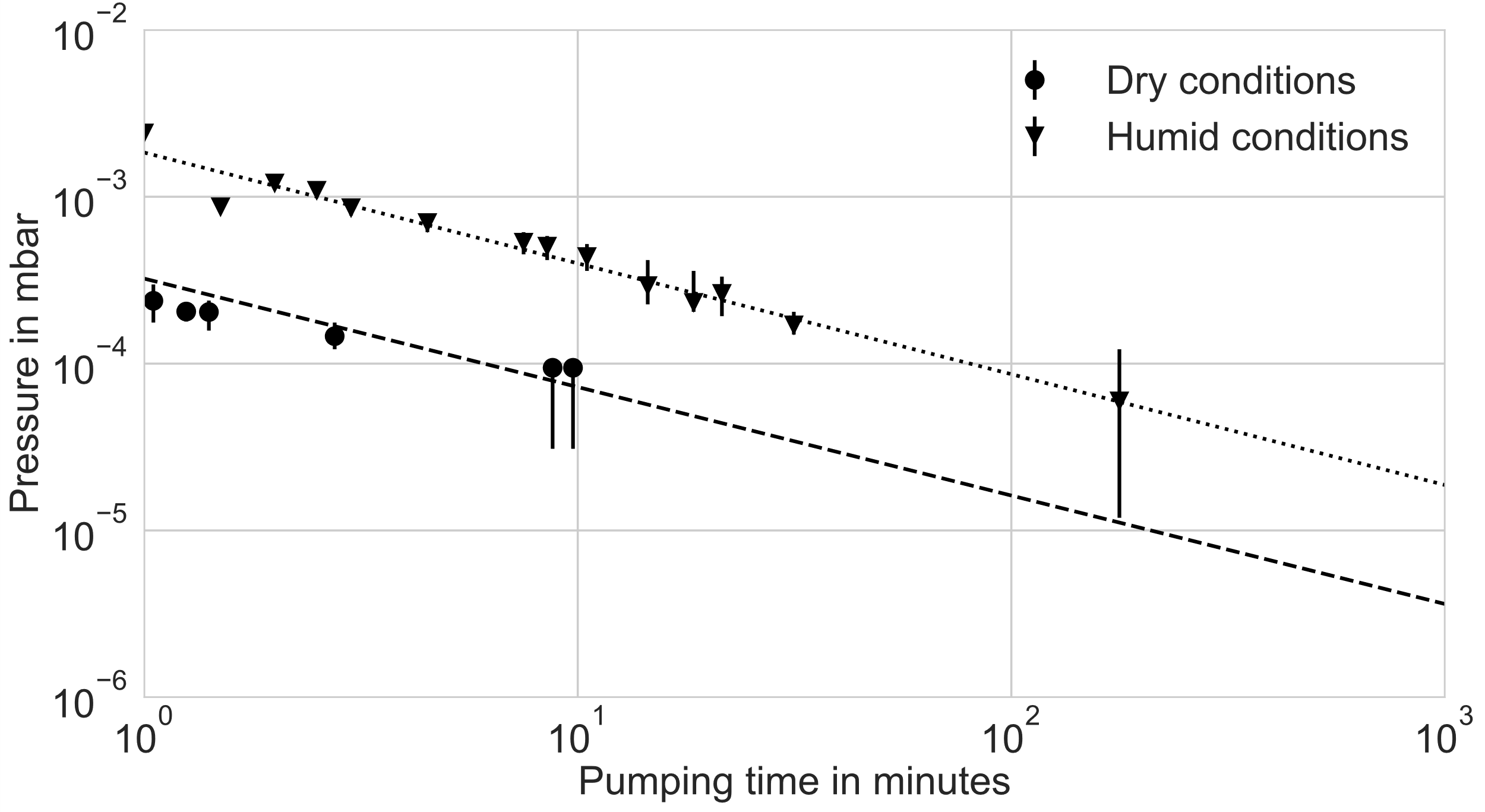 11
If the instrument is stored in dry nitrogen or vacuum and only exposed shortly (~15min) to ambient air (humid), the removed water is not reappearing, resulting in a shorter pumping time.
Wittmann et al. in preparation
Conclusion
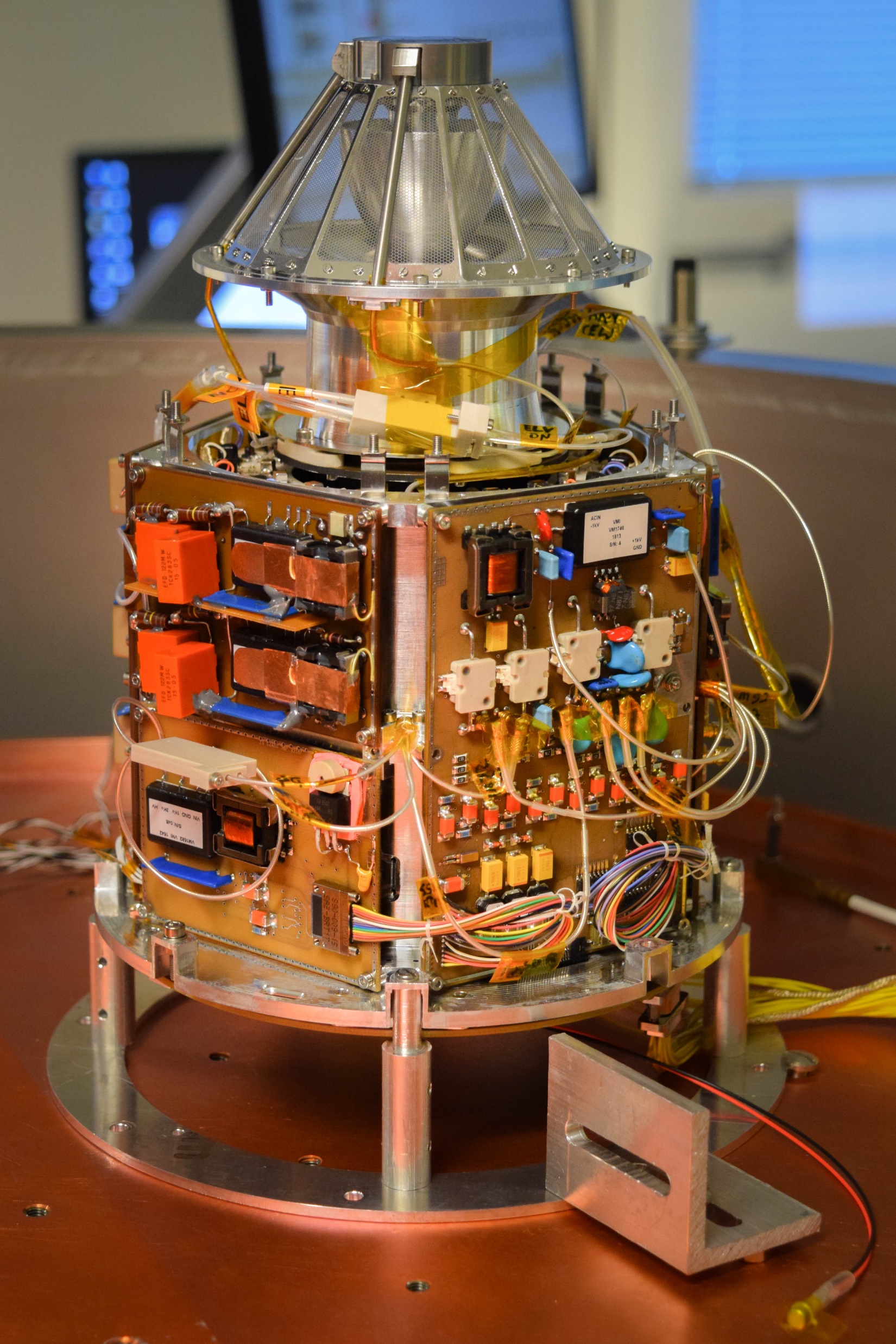 The improvement of the venting scheme inside JDC shortened the required outgassing time for safe high voltage operations from weeks to hours.
Previous outgassing and baking shortens the pumping time if the instrument has not been exposed to humid air for more than 15 minutes in-between individual pump-downs.

The next step in the evaluation of the data will be a comparison with data from tests of the Miniature Ion Precipitation Analyzer (MIPA), which is an instrument of Bepi-Colombo
12
References
[1] S. Barabash, P. Wurz, et al.: Particle Environment Pack-age (PEP), European Planetary Science Congress 2013,Vol. 8, EPSC2013-709, London, UK, 2013.
[2] J. Stude: Advanced Plasma Analyzer for Measurementsin the Magnetosphere of Jupiter, PhD dissertation, Umeåuniversitet, Umeå, 2016.
[3] M. J. Ernst, H. F. Hemond: Vacuum pumpdown model for long outgasing tubes, Journal of Vacuum Science & Technology A, Volume 12 Issue 2, 1994
13